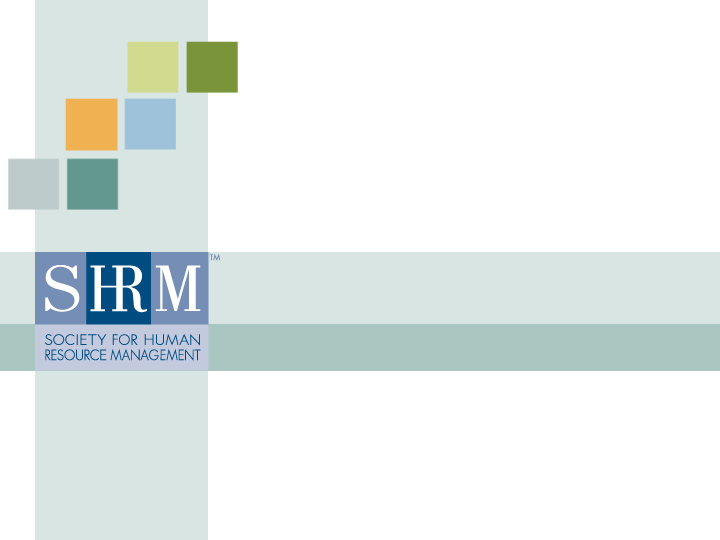 International HRM case study notes
International HRM •   Fiona Robson •  April 2008
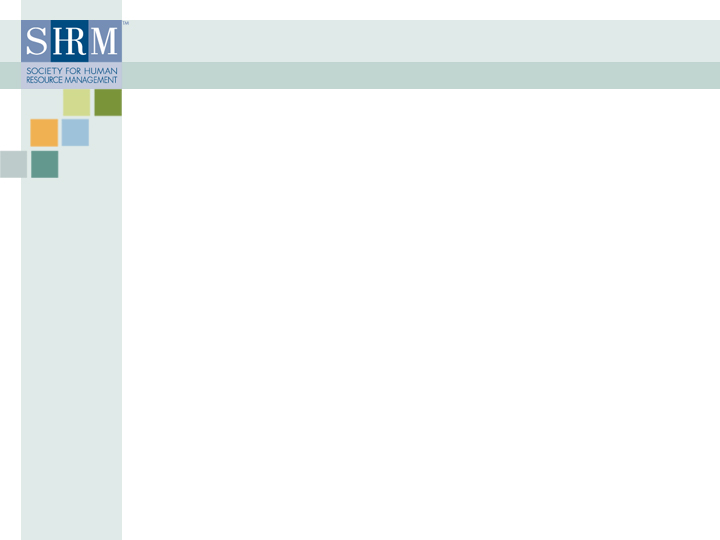 International HRM case study notes
A brief introduction to International HRM
Part One
©SHRM 2007
2
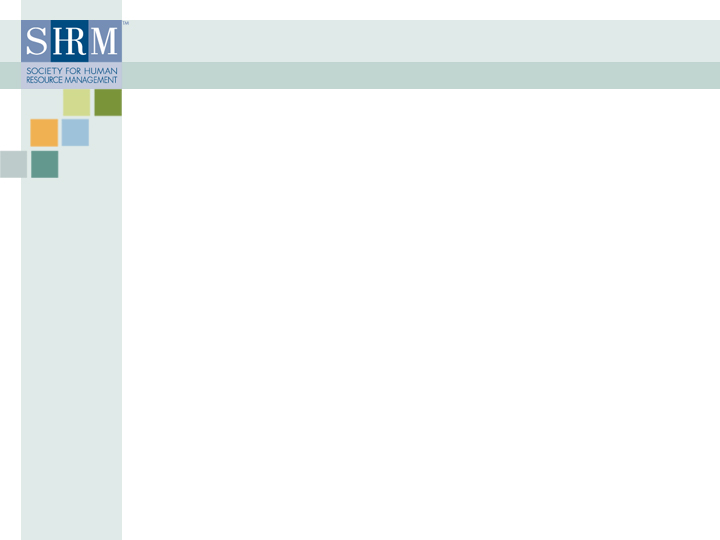 International HRM case study notes
The context of international HRM
Many organizations now operate across a number of different countries
All of their subsidiaries have to be managed and operated
Organizations can take different approaches to how they will manage their employees across different subsidiaries
Ethnocentric
Polycentric
Geocentric
©SHRM 2007
3
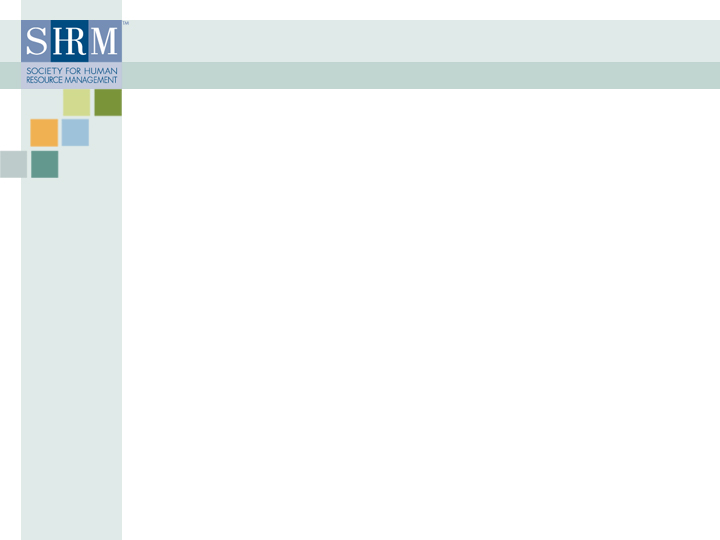 International HRM case study notes
Ethnocentric approach
The characteristics of an ethnocentric approach are:
Home country oriented
Managers tend to be from the home country (Headquarters of the organization)
Home country policies and practices are likely to be used in the subsidiaries
Knowledge from the home country is seen as the most useful
The organization tries to replicate the corporate culture
Consistency is gained across subsidiaries
Economies of scale may be gained as subsidiaries follow the same recipie
©SHRM 2007
4
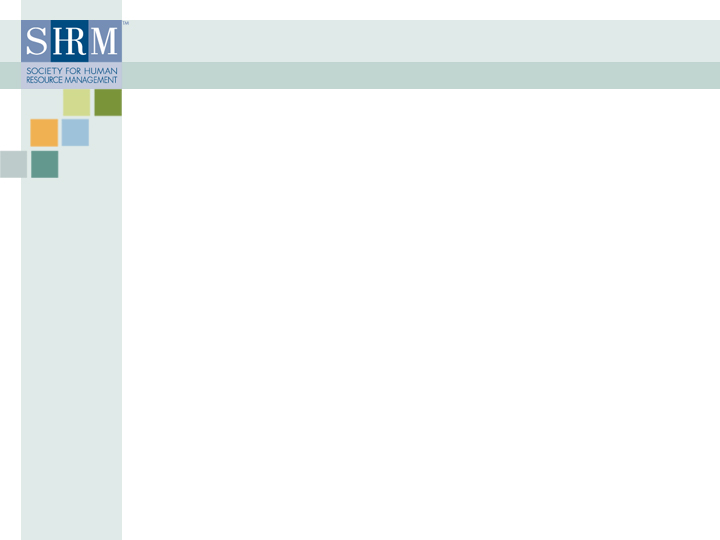 International HRM case study notes
Polycentric approach
The characteristics of a polycentric approach are:
Centres around the host country
Host country nationals will usually fill management positions
Managers usually report to the parent country (Headquarters) but have autonomy to make decisions
There is not an exact corporate culture
HR policies and procedures are usually adapted from the parent company (HQ) so that they are more in line with requirements of the subsidiary (and the context in which it is situated)
Limited controls/interventions from parent company
Fewer language and cultural barriers
©SHRM 2007
5
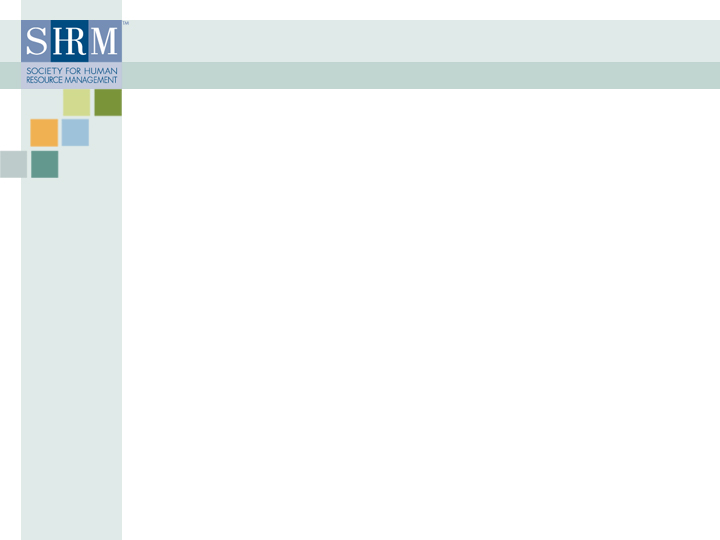 International HRM case study notes
Geocentric approach
The characteristics of a geocentric approach are:
Looks for the best person for a specific job, regardless of nationality 
Managers usually have previous international management experience
Has a more collaborative approach between the parent company and its subsidiaries
Communication is a more two way and interactive process
Facilitates the development of an international team of employees
Aims to develop the best people
©SHRM 2007
6
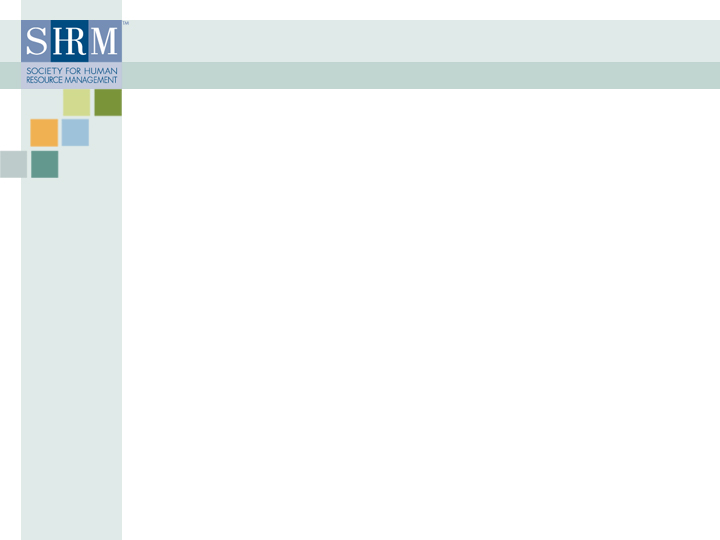 International HRM case study notes
Types of staff
Parent country nationals (PCNs)
Are employees from the country in which the organization is based (Headquarters)
Host country nationals (HCNs)
Are employees from the country in which the subsidiary is based i.e. A French person working in an organization based in France
Third country nationals (TCNs)
Are employees who are working in a different country (i.e.  Not a PCN or TCN)
©SHRM 2007
7
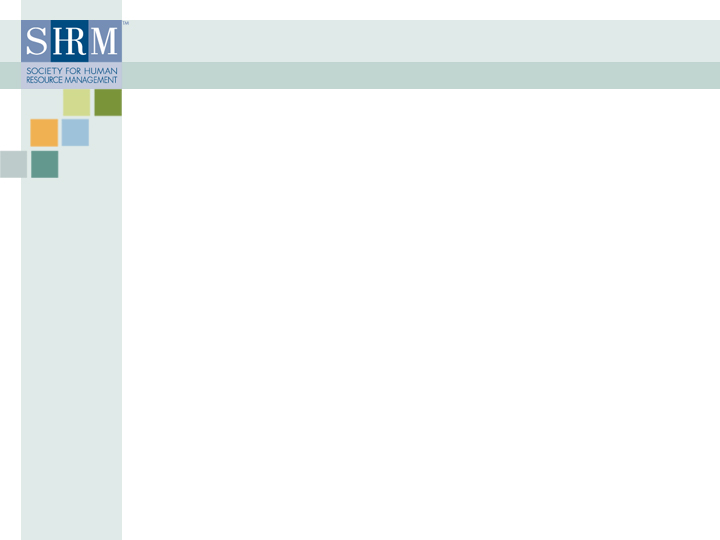 International HRM case study notes
Advantages and disadvantages of PCNs
Source: Harzing and Van Ruysseveldt (2007:254)
©SHRM 2007
8
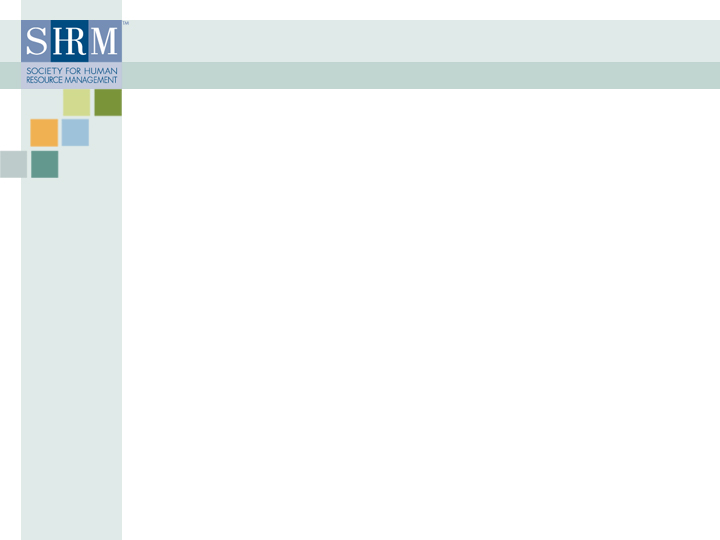 International HRM case study notes
Advantages and disadvantages of HCNs
Source: Harzing and Van Ruysseveldt (2007:254)
©SHRM 2007
9
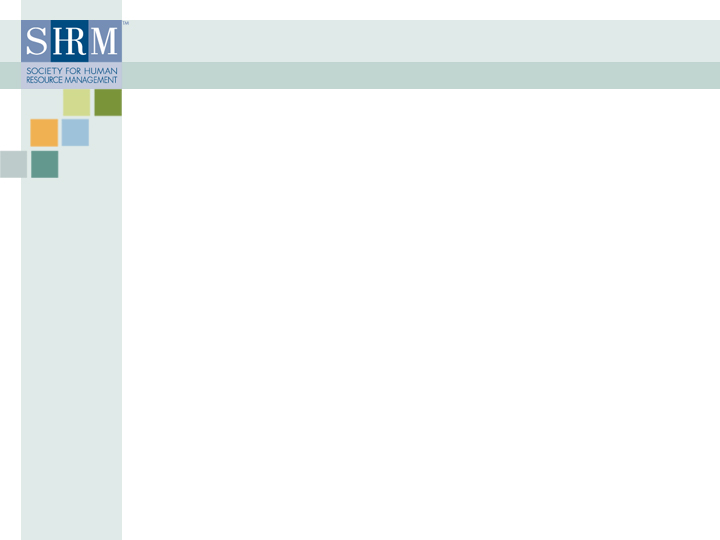 International HRM case study notes
Advantages and disadvantages of TCNs
Source: Harzing and Van Ruysseveldt (2007:254)
©SHRM 2007
10
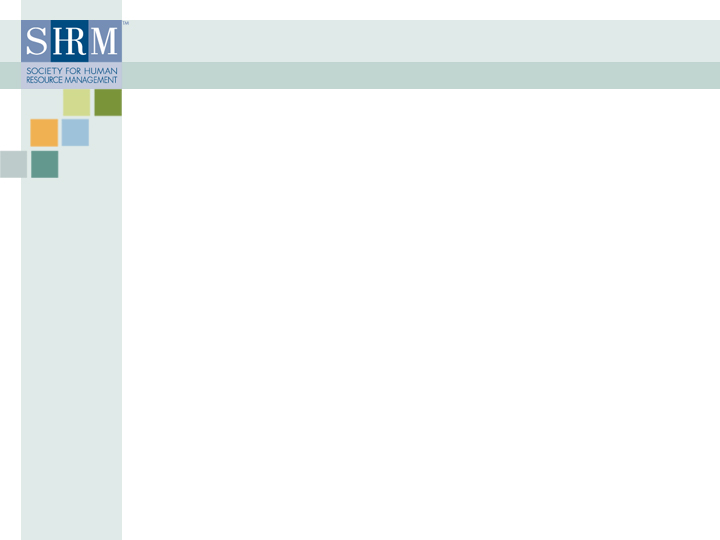 International HRM case study notes
Focusing on the use of expatriates
Expatriates are employees who go to work in another country
They can either work for the organization already in their home country or can be recruited externally
Their assignments can vary in length and purpose. From short visits of days/weeks to longer terms of months/years
The cost of using expatriates is high so it is essential that they are carefully selected and developed
Effective pre-departure training is essential to support the employee to adapt to a new culture and country – as well as a new job
©SHRM 2007
11
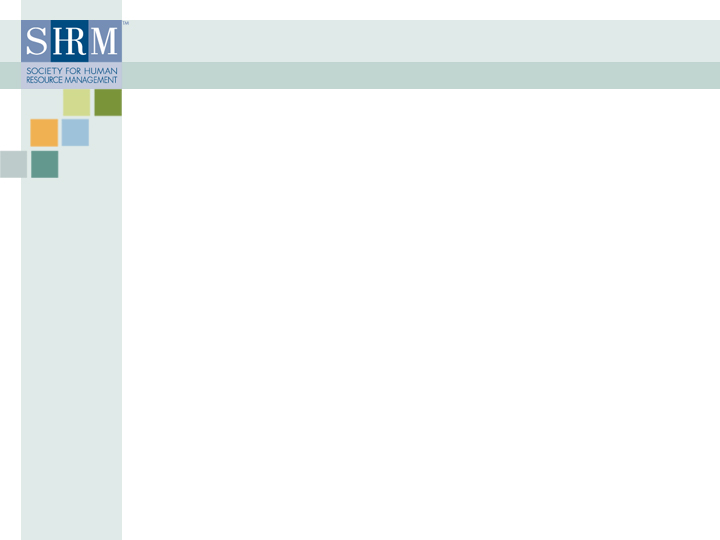 International HRM case study notes
Key issues in dealing with expatriates
Reporting structures – in home and host country
Where are the key decisions made?
How will their performance be managed?
How can they be supported and developed?
Understanding the importance of culture
Dealing with problems
How will the HCNs respond to them?
©SHRM 2007
12
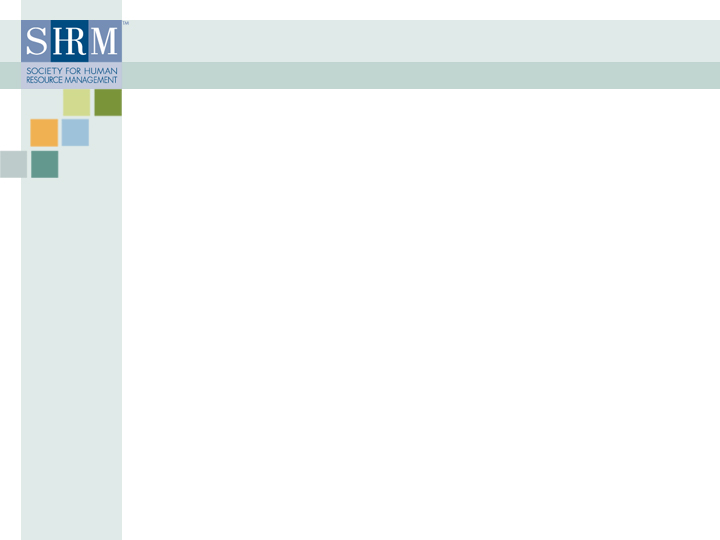 International HRM case study notes
Introduction to Brunt Hotels PLC
Part Two
©SHRM 2007
13
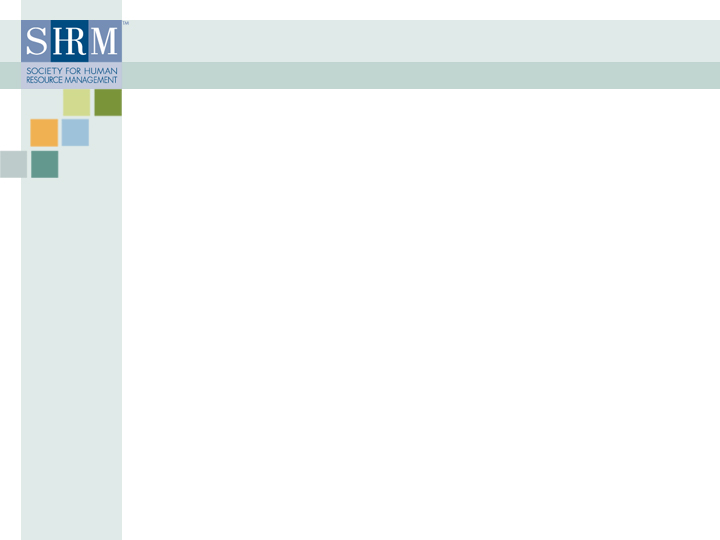 International HRM case study notes
An overview of Brunt Hotels PLC
Brunt Hotels PLC is a national chain of hotels in the UK
There are currently 60 hotels throughout the UK, including 20 in London
The organization’s revenue was over £220 million ($440million) last year
They currently have over 7000 employees
©SHRM 2007
14
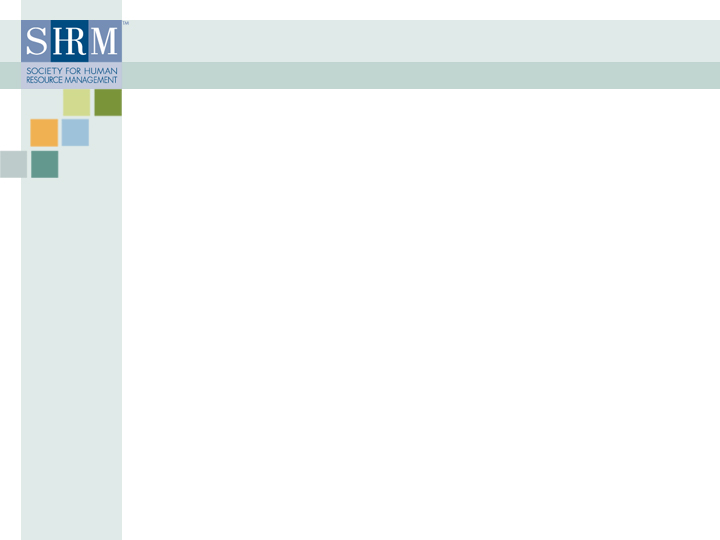 International HRM case study notes
Plans for the future
They have recently acquired a small chain of hotels located in France from the Bradley Group.
Half of the new hotels in France will be retained and will be re-branded as part of Brunt Hotels PLC. The other half of the hotels will be sold.
The organization has decided  that they want to  implement an ethnocentric approach whereby they send some of their existing managers (based in the UK) over to France to lead the change-over of the new hotels and then to manage them when they re-open.
©SHRM 2007
15
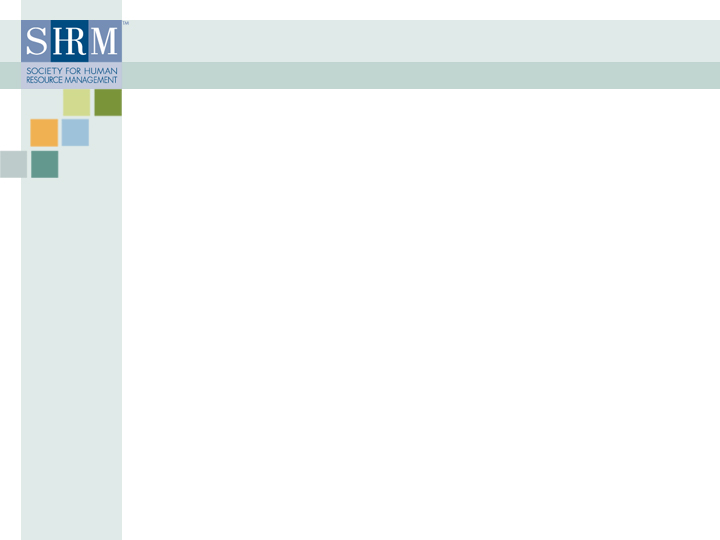 International HRM case study notes
Your role in this case study
The organization has never owned any overseas hotels before so has engaged your services as external consultants to advise them on all of the key decisions.
You will be working in three separate groups as Independent Management Consultants. You will be required to present appropriate suggestions and recommendations to the questions and activities that are provided.
©SHRM 2007
16
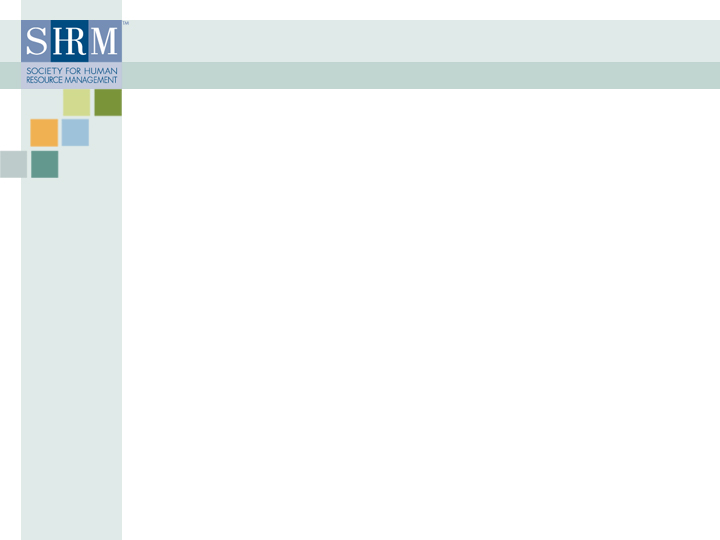 International HRM case study notes
Information provided to Consultants
A large number of their existing managers have said that they would like the chance to work abroad
None of their existing managers can speak French
They will allow 4 weeks in which the re-branding of the hotels should take place and then the new hotels must be ready to open
They expect to have to recruit a large number of staff to the new French hotels because over 70% of the employees  have left to join new organizations
They will require their managers to be flexible and move between different countries if any problems arise
©SHRM 2007
17
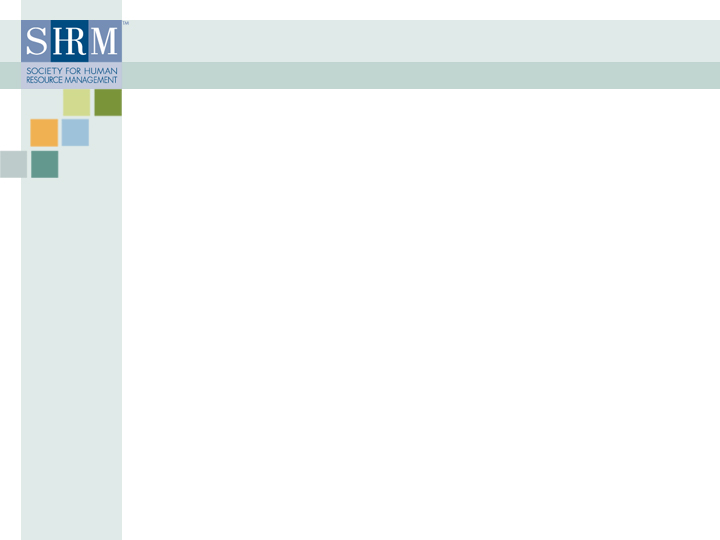 International HRM case study notes
Recruiting and Selecting International Staff
Part Three
©SHRM 2007
18
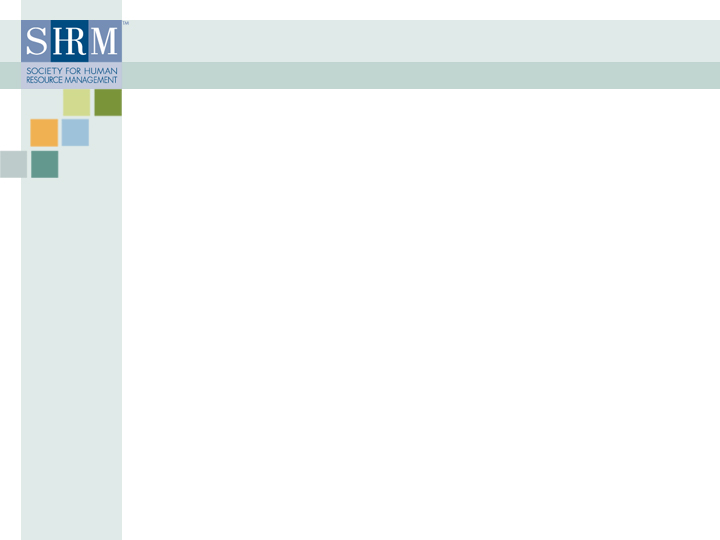 International HRM case study notes
Focus on expatriates
It is important to choose the right person for the job as expatriates are expensive for organizations
There are many implications of expatiate failure, including:
Replacement cost (selection, training, salary)
Disruption to the organization
Possible reduction in productivity
Negative impact on relationship with customers and suppliers
Negative impact on the morale of colleagues
The impact on the failed expatriate – may find it difficult to get another job in the organization
©SHRM 2007
19
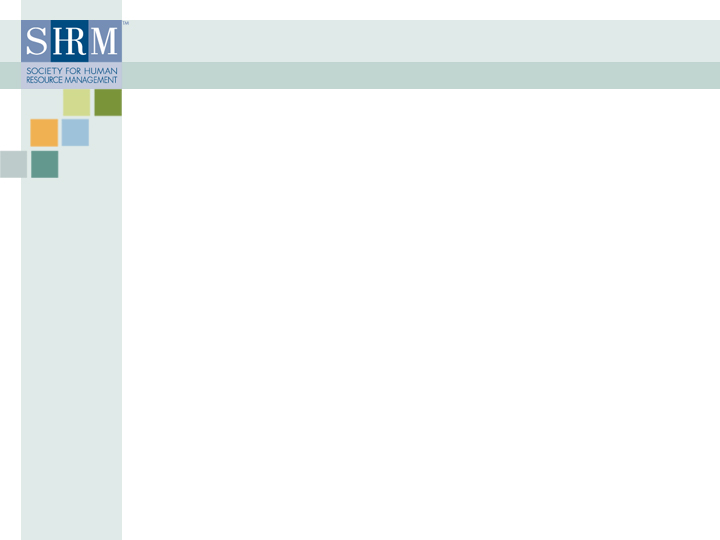 International HRM case study notes
Recruiting expatriates
Organizations can choose to do this internally, externally or both
For management positions, many organizations look internally
The process may be open to all employees or closed to a selected number of candidates
The process involved may be formal or informal
Some organizations are out-sourcing part of this process to provide more objectivity
©SHRM 2007
20
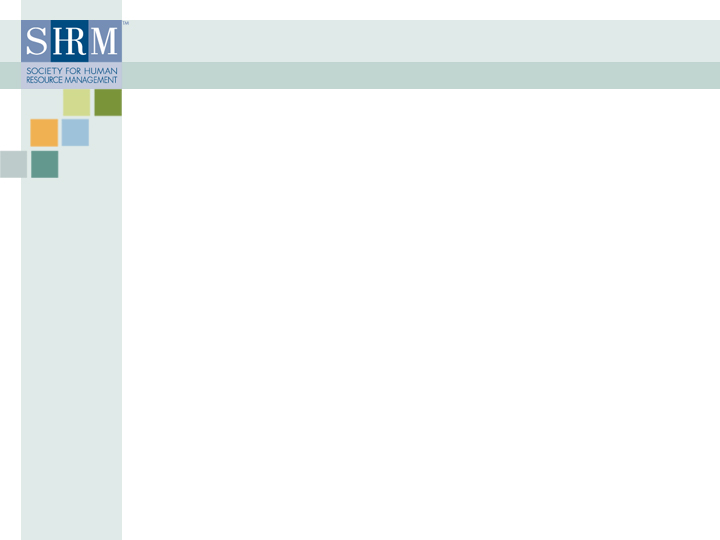 International HRM case study notes
Selecting expatriates
A variety of methods can be used:
Interviews
Formal 
Informal
Computer-based tests
Simulations which help the candidates to understand the environment they would be working in – this may help to avoid culture shock
Role-plays
Group activities
Practical tasks
Communication-based tests
©SHRM 2007
21
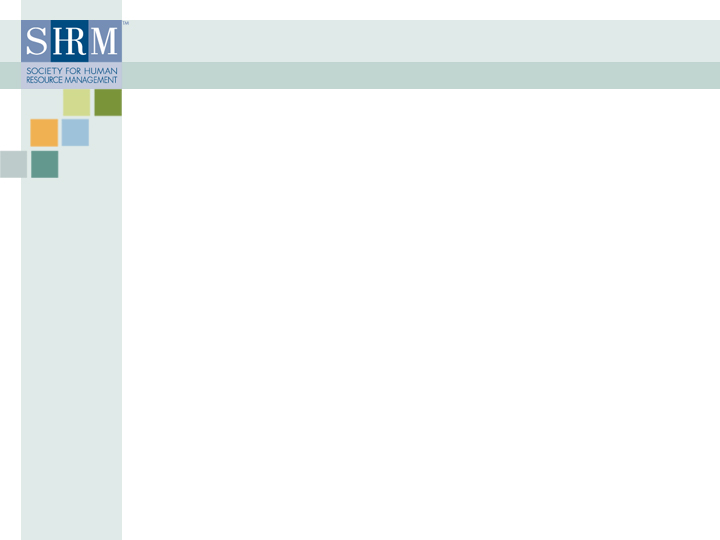 International HRM case study notes
Topics for selection activities
What sort of subjects should be covered?
Technical competence
Language skills (if appropriate)
Cultural adaptability
Communication skills
Ability to work in different environments
Relational abilities – “the ability of the individual to deal effectively with his/her superiors, peers, subordinates, business associates and clients” (Harzing and Van Ruysseveldt, 2007:268)
Problem-solving ability
Awareness of issues involved in international management
©SHRM 2007
22
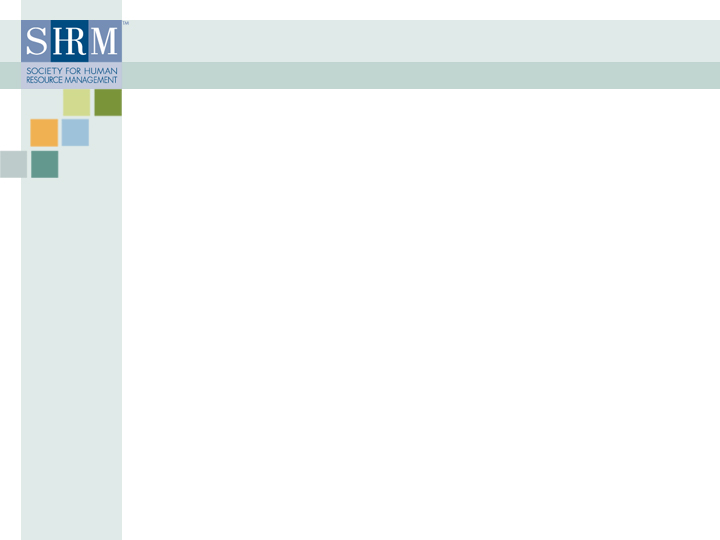 International HRM case study notes
Why do expatriates fail?
They can not adjust to the culture of the new country
Their partners or children can not settle into the new country
The working environment may be very different to what the expatriate is used to
They are unable to fit into the culture of the organization
They underestimated the challenges involved
The task that they were given was unachievable
External factors
©SHRM 2007
23